Bridges and Stepping Stones: Transitions in Languages Teaching and Learning
debra Kelly, professor of french and francophone studies, university of westminster; co-director routes into languages london; 
Renata albuquerque, SOAS- university of london; project manager, capital l -routes into languages london
 with layla hamid, final year student, westminster and transition project ‘intern’
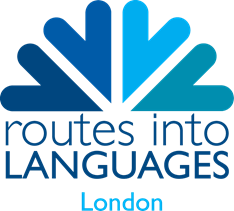 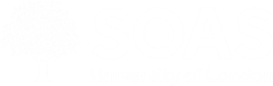 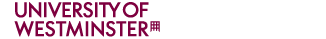 Aims of Work into ‘Transition’ (Routes London ‘theme’)
Context: ‘Transition’ as the Routes into Languages London ‘Theme’ under current HEFCE funding;
Defining ‘transition’………: academic; personal and social; geographic; administrative;
Research Report/’Best Practice’:
	What sort of ‘transition’ activities do universities 
	provide generally/for Language Studies?
	Literature Review in ‘transition’ in Language Studies
	What other support is available?
	Qualitative Research: interviews, questionnaires, focus groups  	(teachers, university tutors, school 	students, university students)
Transition in the wider context: primary-secondary, GCSE-A-level, secondary-FE/HE….
Routes into Languages London Partner Universities
SOAS, University of London
University of Westminster

Birkbeck University of London
Brunel University of London
Imperial College
King's College London
LSE
London Metropolitan University
Open University London
Queen Mary University University of London
UCL
University of Greenwich
University of London Institute in Paris
University of Roehampton
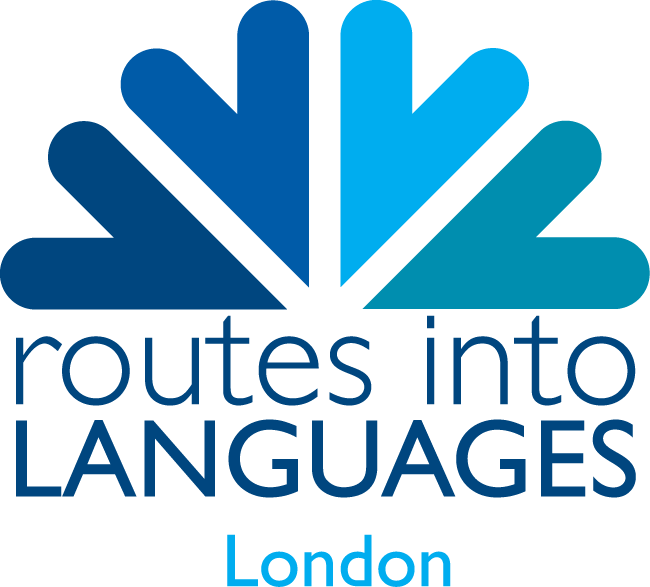 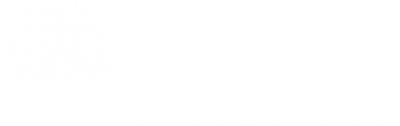 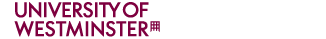 Early Findings: Institutional Context
HEA Retention and Success change programme 2012-2015 indicates that there is a movement towards embedding inclusive policies and practices across a university, and a move away from remedial interventions;
Some universities have done this across the piece, others offer support to students who ask for it;
Policy – Transition is strategically placed; 
Access agreements and how universities choose to fund transition

What happens in policy statements and what happens on the ground?
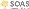 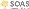 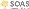 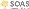 Preliminary Literature Review
Johnston (2010) on the first year at university and teaching students in transition;
Simpson (OU; various) on retention;
Kift  (various) on transition pedagogy and first year curriculum design; 
Briggs, Clark and Hall (Newcastle): ‘Building Bridges: understanding student transition to university’; Quality in Higher Education, 2012;
Hodgson and Spours (Institute of Education, Centre for Post-14 Research and Innovation ; 2012): ‘Young people’s participation, progression and transition to higher study and work: a  London perspective’;
Whittaker, Quality Enhancement Themes: ‘The First Year Experience - Transition to and during the first year’ (Scottish Study: Scotland Funding Council, Universities Scotland, NUS and QAA)

International Journal of the First Year in Higher Education (FYHE)
Further Literature Review (Languages specific)
Wright (Nottingham), ‘Transition from A-level Language Learning to Higher Education Language Learning (First Year Students of French, German and Spanish), Final Report

Fielding and Stott (2012) on university language learners and perceptions of the transition from school to university
Other activities and support (examples)
Routes into Languages South-West MOOC ‘Cultural Studies and Modern Languages: An Introduction’  (ran for first time Feb 2015; 15, 000 users world-wide; aimed at 6th-form audience and beyond; 4 week course – Modern Languages, European/World History, Cultural Studies at university; free) https://www.futurelearn.com/courses/cultural-studies
Sutton Trust Teacher Summer Schools: subject specific residential training to teachers with the aim of increasing the number of low and middle income young people studying at selective universities (including understanding admissions; supporting  and stretching students); “I will be trialling a lecture-style session each week to prepare students for the independence required at University-level learning”;
London Centre for Languages and Culture (Pembroke College, Oxford University); access module – provides academic intensive days, Easter and Summer Schools ‘which sees students getting to grips with university learning’;
Study Skills Modules (general)/Language Studies – example of University of Hull: ‘Studying Languages at University: Skills for Success’ aims to help students make the transition from secondary school to higher education; designed for first-year students majoring in Single Honours Chinese, French, German, Italian or Spanish
Research amongst 1st year undergraduate language students at SOAS
How much time do you spend on independent study on a weekly basis?
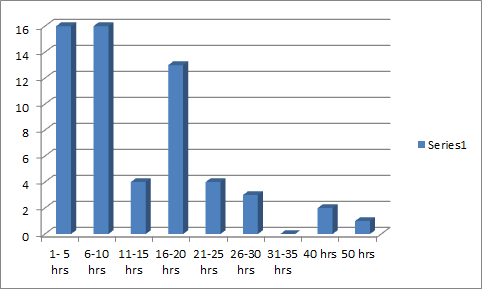 Research amongst 1st year undergraduate language students at SOAS
Research amongst lecturers teaching first year students at Routes London partner institutions
1. How would you rate your knowledge of the A-level curriculum in the UK? Be honest(!), and also say why you think you have this knowledge level;

2. What adjustments do you make, consciously or unconsciously perhaps, in your first year teaching (whether in language teaching or in cultural studies, history, literature, etc., teaching) with transition from school in mind? (you may wish to consider, for example, teaching and learning styles, your impression of the student knowledge base, etc.,)
Research amongst lecturers teaching first year students at Routes London partner institutions (overview)
Reoccurring themes/statements:
Diverse student body and variety of student experiences makes it difficult to assume any knowledge base and must always be considered when teaching first year undergraduate students
Students knowledge of culture/history/literature is concerning
University teachers are left to fill many gaps in the transition from school to university e.g. essay writing, literature studies, confidence building, working independently, using academic resources while doing research etc.
Many lecturers “go back to basics” when teaching first year students
Research amongst lecturers teaching first year students at Routes London partner institutions
Individual responses:
“Students always need support to fit into HE learning style, HE is less spoon-feeding and student need to take initiative to plan and arrange their studies, manage their time and find a good balance between study and life” – SOAS
“I often ask them if they have studied a given aspect at school and/or how they have studied it so as to be aware of a) what they know and b) the methodology they are familiar with. This helps me build a bridge between the skills they have acquired at school and what they study in first year” – UCL
“I try to remind them of the differences between what is accepted at school but isn’t any more at university” – UCL
Research amongst lecturers teaching first year students at Routes London partner institutions
“I have noticed a drop in students level of basic knowledge and language skills: most of them have been used to learning purely for exams, they also seem to be covering less and less” – UCL
“My general feeling (from my current position) is that despite all we do, or try to do, we need to rethink our curriculum – or at least the way we teach it - to make the transition from school to university smoother” – UCL
“I don’t understand what adjustments implies” – UCL
“I have never thought of those students as a vulnerable group who needed some kind of soft start in academia. Rather the contrary, I was always looking for ways to challenge them” – UCL/University of Westminster (‘transitional’ lecturer)
Research amongst lecturers teaching first year students at Routes London partner institutions
“With all the students I assume little knowledge base of the literature/history in question, and we have workshops at Birkbeck to help with academic writing and I talk about essay-writing in class” – Birkbeck
 “I explain grammar from scratch (most of them only know about form but not really about function of grammar items)” – Brunel
“The language students I teach at undergraduate level mostly have no A-Level background in the language I teach. They come from widely different backgrounds and I take that into account, especially in respect to knowledge of culture / history etc.” – Imperial
“Teaching and learning has to take into account the variety of experiences students brought into the classroom” – Queen Mary University of London
Research amongst lecturers teaching first year students at Routes London partner institutions (selection of in-depth answers)
How would you rate your knowledge of the A-level curriculum in the UK? Be honest(!), and also say why you think you have this knowledge level

“My current knowledge of the A-level curriculum in Languages in the UK is close to nil, and the little I claim to know is based purely on my own (probably completely out-dated) experience of having taken A-level French myself (almost 25 years ago!). I hear a little anecdotal information about GCSEs from mothers with children in the UK system, and now with my own son taking GCSE French and Spanish, I might learn a little more (bottom-up) information (although he is following the i-GCSE route). So, I rate my knowledge very poorly!”   [French Applied Language Tutor; English native speaker];

“Having tutored several students privately for A-level Arabic, I know the curriculum for those exams quite well. However, most of our first year Arabic students do not have GCSE in Arabic, let alone A-level. My two sons also did a range of A-levels (sciences and humanities), so I have some idea of other subjects “  [Arabic Language Tutor; English native speaker];

“Other than having done A-Level myself a large number of years ago (nearly 30), I have very little knowledge of the A-Level German curriculum. I understand it has changed quite a lot since then, and my students told me they studied the film Goodbye Lenin, whereas I studied four works of literature. My students seem to have a better understanding of translation issues and translation strategies and conventions than I had at the same stage in my education. I probably should have looked at the A-level curriculum before I started the teaching (although in my defence I have a mixed group of majority non-UK or non A-level students)  [Translation Studies Tutor];

“My knowledge of the A-level curriculum is poor. I have a vague idea of the topics my students covered because I can see that they are able to discuss a number of themes (the environment, for example) with much more ease than others. Their vocabulary is broader, and they also have a range of arguments in mind. But I do not know more than this [French Language Tutor; French native speaker];

Quite sound knowledge. I have taught A-level Spanish and produced some revision materials in the past as well as co-authoring/proof-reading learning resources for this level “ [Spanish Language Teacher; Spanish native speaker]


.
Research amongst lecturers teaching first year students at Routes London partner institutions (in-depth answer)
2. What adjustments do you make, consciously or unconsciously perhaps, in your first year teaching (whether in language teaching or area studies) with transition from school in mind? (you may wish to consider, for example, teaching and learning styles, your impression of the student knowledge base, etc.,)


“I teach first years on the French for Work modules and must say that I go back to complete basics. I do this to ensure that each student is working from the same starting point on my course, regardless of previous experience. This "starting-from-scratch" approach refers to applied techniques rather than language proper, so as to account for the mixed educational pathways of our students (European exchange students are likely to be more familiar with straightforward summarising/synthesis skills than ours, but can struggle with the (trans)creative elements, whereas home students are more able in terms of the creative skills - just as my own research claims!). Every year a significant number of my students come from French/Francophone backgrounds (even if they have carried out their secondary education in the English system, following the A-level route, so would not show up statistically as "Francophone"), which means that linguistically they surpass their Anglophone A-level counterparts in terms of oral and aural language skills in French. However, they often struggle more in the written mode (in French and English). The way our marking criteria is formulated means that it all tends to balance out in the end, with native English speakers making up for comprehension gaps with the quality of their English and their understanding of the creative aspects of the course, while the mother-tongue French do better at comprehension, but lose out on the English/creative side.   
I tend to approach (and present) the mixed abilities in the class as an advantage (although I know some lecturers struggle with it), asking native-French speakers and native-English speakers to split into groups representing both, and with both assisting each other with their expertise. Learning from each other tends to work well (and asking students to express themselves orally in their least proficient language makes everyone feel more at ease, knowing that no-one is perfect!)”                                    [French Applied Language Tutor; English native speaker, but bilingual; educated in UK]
Research amongst lecturers teaching first year students at Routes London partner institutions (in-depth answer)
2. What adjustments do you make, consciously or unconsciously perhaps, in your first year teaching (whether in language teaching or area studies) with transition from school in mind? (you may wish to consider, for example, teaching and learning styles, your impression of the student knowledge base, etc.,)

“We do make adjustments, in Language Development, in terms of assessment: CW1 and CW2 are not as analytical in Year 1 as in Year 2. CW1 is a creative piece of writing (whereas it is an essay in Y2), and CW2 is an oral presentation about personal experiences or tastes (visit to a museum, what aspect of the French culture they like...).
When I first started teaching Y1 students, I did not really take the school-university transition into account. But experience from colleagues, who were more "generous" than me in terms of marking, or more supportive, taught me that I had to adapt to the fact that it was their first real experience of being independent. Now I tend to lower my expectations when I mark and teach, and am also more aware of the fact that the experience might be distressing for some, so I am trying to be more accessible to them (keeping them informed about my office hours, etc.). 
The problem being that for some Y1 students who are already independent, the topics we cover and the rather "supportive" way of teaching is not seen positively. I have also received negative feedback such as "no progress between A-levels and university", or "it feels like doing A-levels all over again“   
[French Language Tutor; native French speaker educated in France]
Research amongst lecturers teaching first year students at Routes London partner institutions (in-depth answers)
2. What adjustments do you make, consciously or unconsciously perhaps, in your first year teaching (whether in language teaching or area studies) with transition from school in mind? (you may wish to consider, for example, teaching and learning styles, your impression of the student knowledge base, etc.,)

“In semester one I regularly initiate class discussions  about students' previous experience of language learning, which may be at home rather than school, and different techniques for learning vocab. We discuss different learning styles and how students might adjust their study habits to suit their own learning style. I emphasize that at uni they are expected to be autonomous learners, but that working in groups can be useful for languages. I give quite a lot of basic reminders (e.g. have a special bag for your Arabic books, bring a pencil and rubber to class, use several alarms to wake up on time), which I don't think I should have to do at uni. I find some students lack study skills and general knowledge”  [Arabic Language Tutor];

“I try to encourage students to become independent learners. I am more explicit about the format of coursework assignments as some methods of assessment could be completely new for first year students I am more aware of students' needs for study skills, research skills, referencing, etc. I emphasize the importance of attending classes, particularly language seminars, despite the fact that it is not compulsory for students to attend”  [Spanish Language Tutor]
The Way Forward
Ideas for further research?

Other references and studies, reports?

Transition from Primary to Secondary; GCSE to A-level as well as A-level to HE?

Interviewees and focus groups?
Teachers/school students…..

Other ideas?

Best Ways of Dissemination?
Bridges and Stepping Stones: Transitions in Languages Teaching and Learning
Thank you!
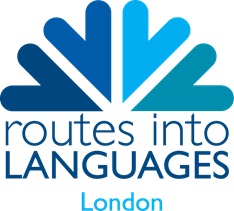 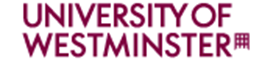 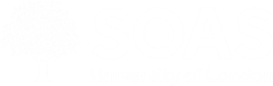